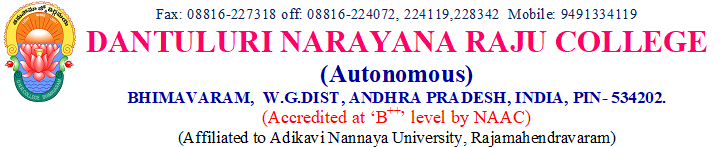 M 302- LEBESGUE THEORYMEASURABLE SETS
K. C. TAMMI RAJU, M. Sc;
HOD, Dept. of mathematics;
PG COURSES
Hence E is measurable.
Proof: Let E be a measurable set and Let A be any set of real nos.
= 0 + m*(A) = m*(A).
Hence  is measurable.
Lemma: If, for a set E, m*(E) = 0 then E is measurable. ie. a set of measure zero is measurable.
Proof: Let m*(E) = 0 for a set E and A be any set of real numbers.
Since A  E  E, m*(A  E)  m*(E) = 0.
 m*(A  E) = 0.
 E is measurable.
Hence E is measurable if m*(E) = 0.
Lemma: If E1 and E2 are measurable then so is E1  E2.
Proof: Let E1 and E2 be any two measurable subsets of real numbers.
Let A be any set of real numbers.
 E1  E2 is measurable.
Hence E1  E2 is measurable if E1 and E2 are measurable.
Proof: If n = 1, then the statement (I) is clearly true.
Let n > 1 and assume that (I) is true for n – 1.
Let {E1, E2, ... En} be a finite sequence of pair wise disjoint measurable sets.
Lemma: The interval (a, ∞) is measurable.
Proof: Let A be any set.
Claim: m*(A1) + m*(A2)  m*(A).
Let m*(A) <  and  > 0.
Let In = In  (a, ) and In = In  (– , a]
Then In and In are either intervals or empty.
Also, In = In  In and In  In = .
 l(In) = l(In) + l(In)  = m*(In) + m*(In) ... (1).
 m*(A) + .
Ie m*(A1) + m*(A2)  m*(A) +    > 0
 The interval (a, ∞) is measurable.
Theorem: Every Borel set is measurable. In particular each open set and closed set is measurable.
Proof: For each real a, we have proved (a, ) is measurable
Since any open set is a countable union of open intervals, that every open set is also measurable.
Since Borel field is the smallest  - algebra generated by the set of all open sets, each Borel set is measurable.